Выбор профессии
При выборе профессии перед школьниками встаёт много вопросов…
Где получить информацию об образовательной организации?
Где можно попробовать себя в профессии?
Где узнать о профессии?
«Банк профессий на 2015-2016 учебный год»
«Информационная база программ для школьников»
«График Дней открытых дверей»
Сайт ОЦКПО СО
Материалы / Профориентационная деятельность
http://ocrpo-ural.ru/
Банк профессий на 2015-2016 учебный год
Банк профессий выполнен в формате pdf, открывается при помощи бесплатных программ, например: Adobe Reader, Foxit Reader, WinScan2PDF, PDFCreator.
Описание профессий.
По каждой профессии указано, в каком техникуме и колледже можно получить образование.
Контактная информация, 
ссылки на сайты профессиональных образовательных организаций Свердловской области.
Информационная база программ для школьников
Информационная база выполнена в формате Excel.

Программы, которые реализуются в техникумах и колледжах для школьников в 2015-2016 учебном году:
Программы предпрофильного обучения (для учащихся с 5 по 9 классы).
Программы профильного обучения (для учащихся 10 и 11 классов).
Программы профессиональных проб.
График Дней открытых дверей (на примере одной из образовательной организации)График Дней открытых дверей выполнен в формате Word.День открытых дверей – это день, когда все желающие приглашаются в учебное заведение (в нашем случае техникум или колледж) для ознакомления с ним.
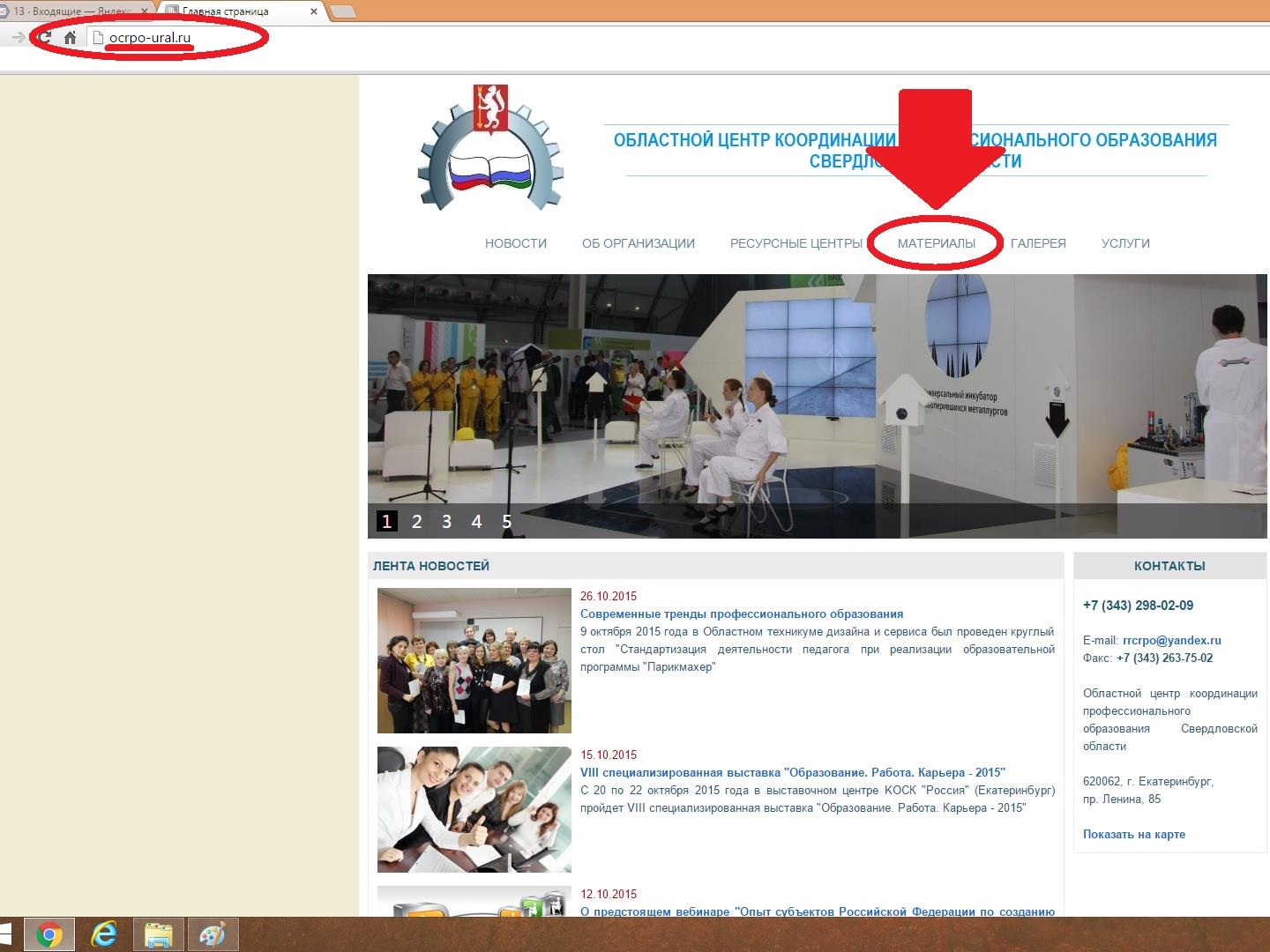 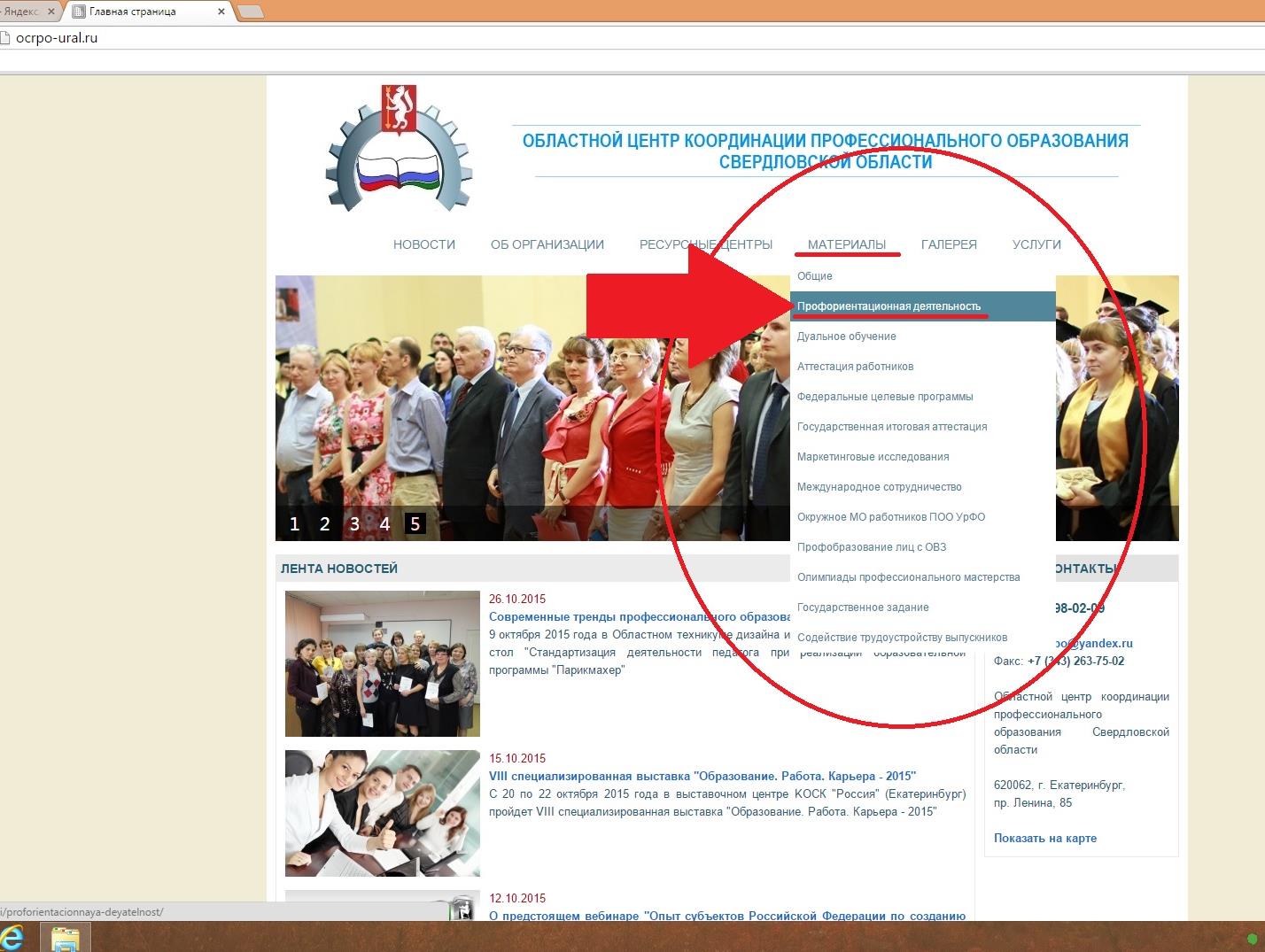 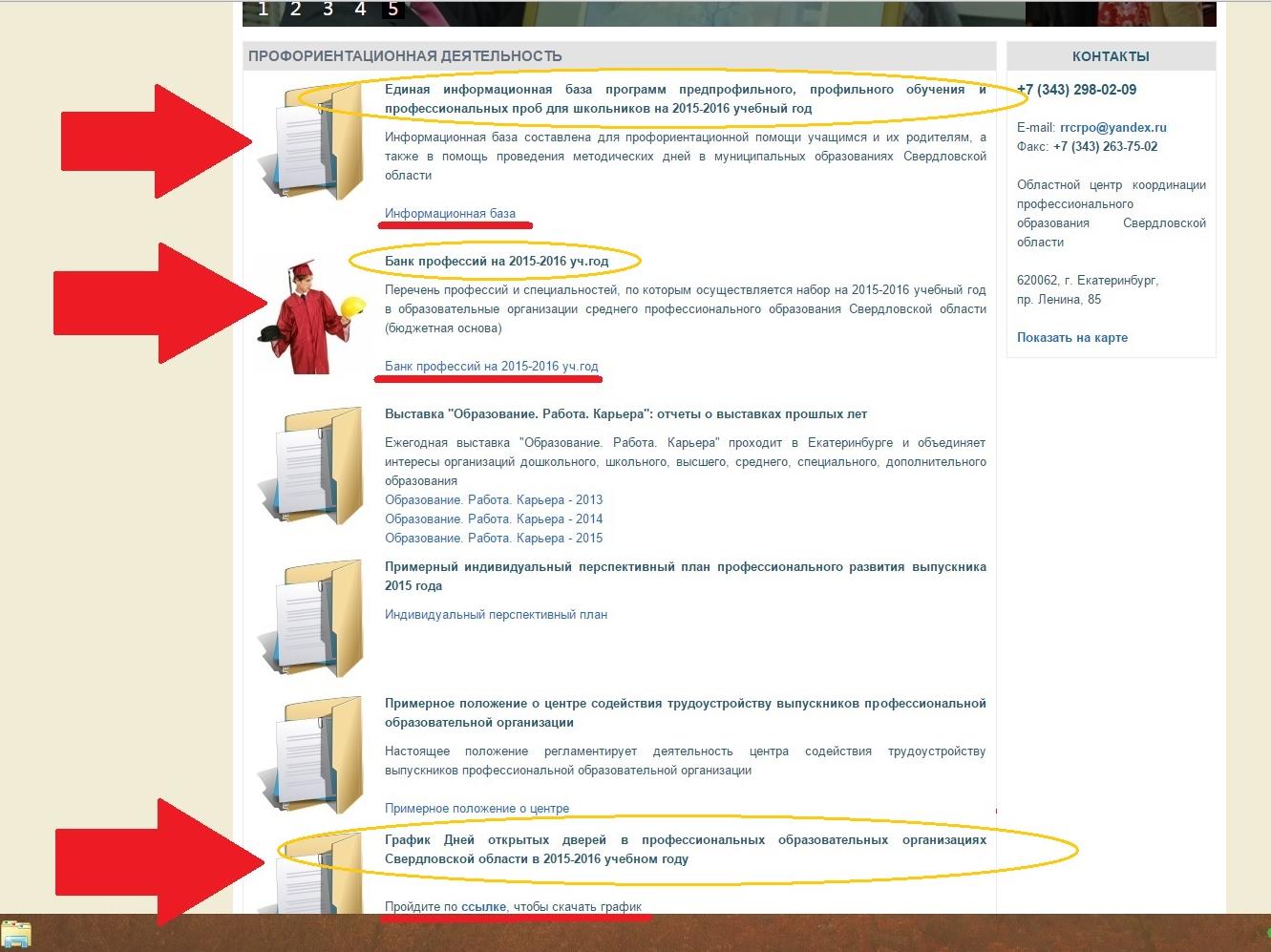 Виртуальные экскурсии на сайте http://ocrpo-ural.ru/documenti/informatsiya-dlya-shkolnikov/
Познакомят с колледжами и техникумами Свердловской области
            Материалы – Информация для   школьников
Входная группа «Екатеринбургский экономико-технологический колледж»
                                                                 

                                                                  «Ирбитский
                                                                   политехникум» 










                                                             «Красноуфимский
                                                             многопрофильный
                                                             техникум»
Реализация комплексной программы Свердловской области «Доступная среда» на 2014-2015 годы, утвержденной Постановлением Правительства Свердловской области от 22.01.2014 № 23-ПП
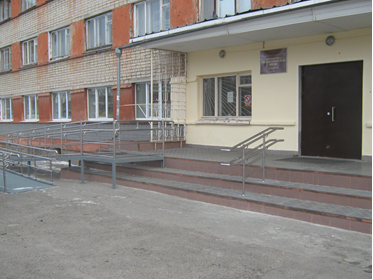 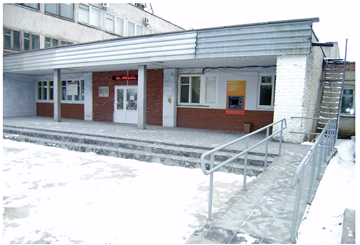 21 учреждение – участники Программы. В результате – создание условий архитектурной доступности, доступности образовательной среды.
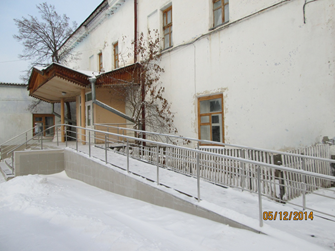 Адаптированные образовательные программы
Для лиц с нарушениями слуха
«Стоматология ортопедическая»
Для лиц с нарушениями зрения
«Медицинский массаж»
ГБОУ СПО «Свердловский областной медицинский колледж»
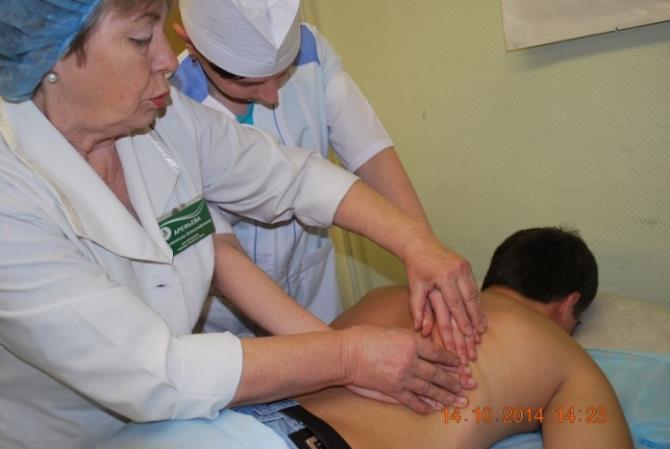 Адаптированные образовательные программы
ОП «Токарь-универсал»
Для лиц с нарушениями слуха
ГАПОУ СО «Екатеринбургский промышленно-технологический техникум им. В.М. Курочкина»
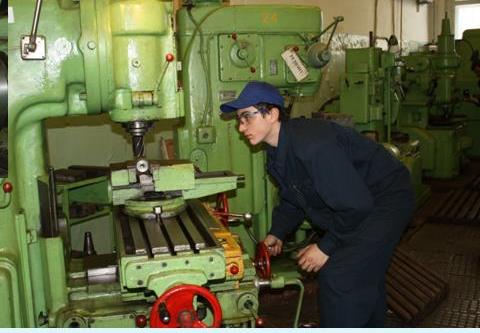 Адаптированные образовательные программы
Для лиц с нарушениями слуха (отдельные группы)
Для лиц с иными заболеваниями (инклюзивные группы)
«Экономика и бухгалтерский учет»
 «Конструирование, моделирование и технология швейных изделий»
 «Компьютерные системы и комплексы»
«Программирование в компьютерных системах»
 «Стилистика и искусство визажа»
 «Декоративно - прикладное искусство и народные промыслы»
 «Операционная деятельность в логистике»
 
«Парикмахер» 
«Портной»
«Мастер по обработке цифровой информации»
 «Повар, кондитер» 
«Технология продукции общественного питания»
«Фотограф»
«Монтажник радиоэлектронной аппаратуры и приборов»
«Коммерция (по отраслям)»
Образовательные программы:
 Станочник (металлообработка) – «Нижнетагильский техникум металлообрабатывающих производств и сервиса»
 Токарь-универсал – «Екатеринбургский промышленно-технологический техникум»
 Оператор электронно-вычислительных и вычислительных машин – Уральский техникум «Рифей»
 Мастер сухого строительства – Социально-профессиональный техникум «Строитель»
Ждём вас на сайте
Областного центра координации профессионального образования Свердловской области
 http://ocrpo-ural.ru/

Получайте профессию  в колледжах и техникумах Свердловской области
Контакты
Чешко Светлана Леонидовна,

           заведующий отделением инклюзивного профессионального образования ГБПОУ СО «Сысертский социально-экономический техникум «Родник»
+7 34374 7‑48-38